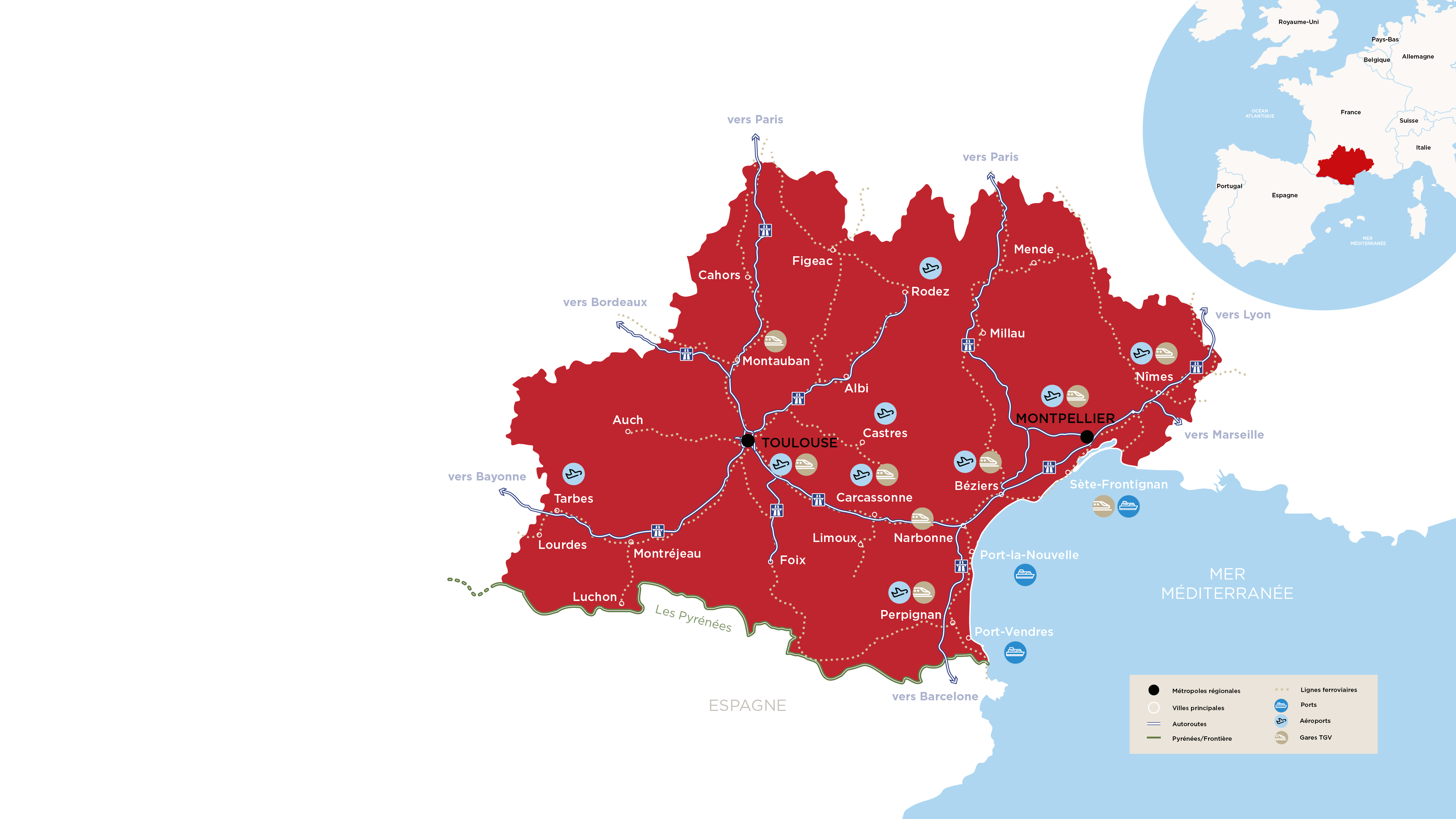 Au sud de la France 
L’OCCITANIE, 
une des régions 
les plus attractives 
d’Europe
6 millions 
d’habitants

+50 000
nouveaux
habitants par an
Montpellier
Toulouse
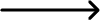 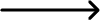 Alger 1h15
Francfort 1h45
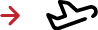 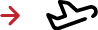 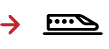 Londres 1h55
Marseille 1h35
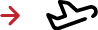 Amsterdam 1h55
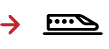 Lyon 1h40
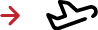 Bordeaux 2h10
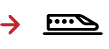 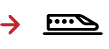 Paris 3h15
Paris 4h15
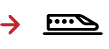 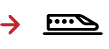 Barcelone 3h20
L’OCCITANIE, 
au carrefour des transitions pour un
monde plus responsable
VISIONNAIRE
elle innove, le futur est déjà là
MONTPELLIER
TOULOUSE
INGÉNIEUSE
elle bouillonne de talents 
et de savoir-faire
ENGAGÉE
elle respecte les ressources 
de la planète
ACCUEILLANTE 
ET SOLIDAIRE
elle n’oublie personne
Nos filières d’excellence
EN OCCITANIE
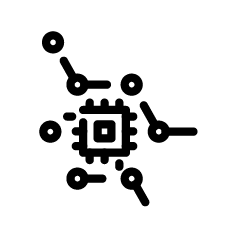 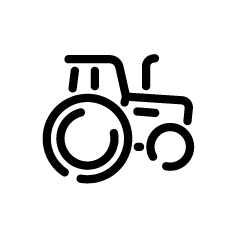 NUMÉRIQUE
Au service du progrès
AGRICULTURE & AGROALIMENTAIRE
Miser sur la qualité et l’innovation
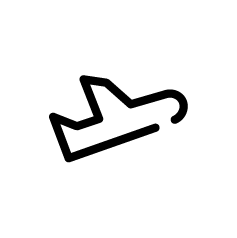 AÉRONAUTIQUE
Leader mondial de l’aéronautique civil, l’envol de l’avion vert 
est imminent
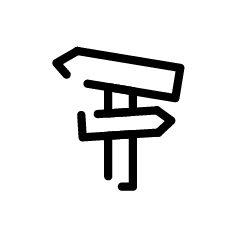 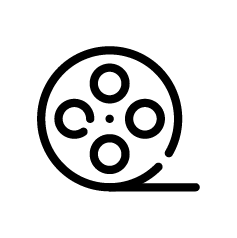 TOURISME
S’engager pour un tourisme durable
INDUSTRIES 
CULTURELLES ET CRÉATIVES
De nouveaux imaginaires prennent vie
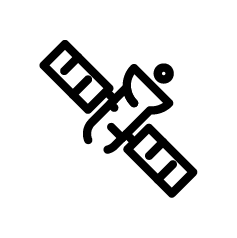 ESPACE
Berceau de l’Europe spatiale, 
l’Occitanie a toujours
une conquête d’avance
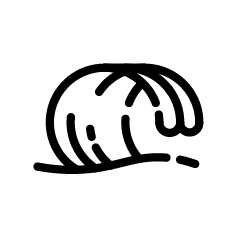 MER
L’économie bleue a le vent en poupe
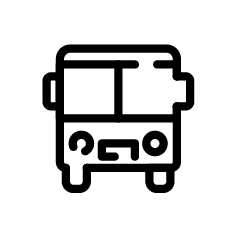 MOBILITÉS 
INTELLIGENTES ET DURABLES 
Innover et décarboner les transports
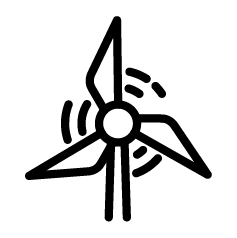 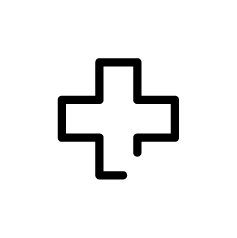 ÉNERGIES RENOUVELABLES 
Devenir la 1ère région 
à énergie positive d’Europe
SANTÉ
Renouer avec la souveraineté
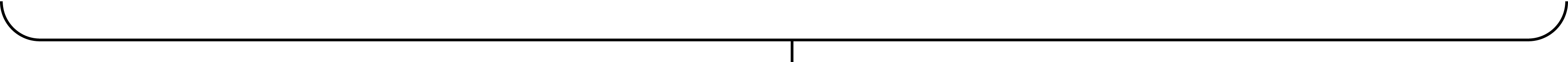 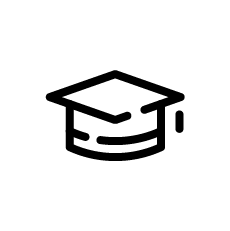 ENSEIGNEMENT SUPÉRIEUR ET RECHERCHE
Former les nouveaux talents et préparer l’avenir
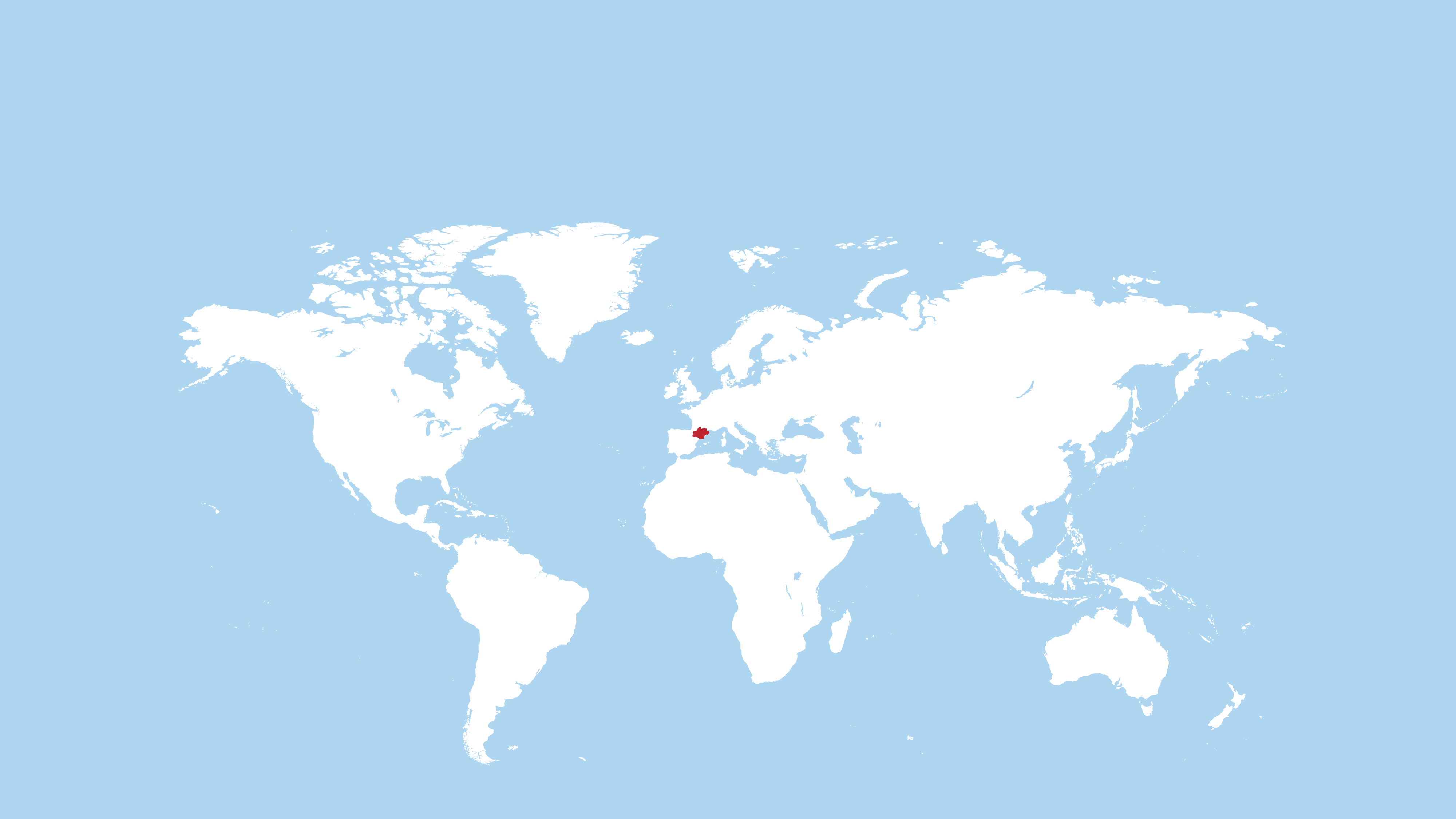 UNE RÉGION
ouverte sur le monde avec ses 7 Maisons de l’Occitanie
LONDRES 
BRUXELLES
HAMBOURG
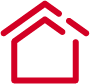 SHANGHAI
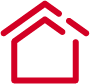 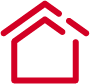 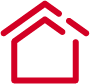 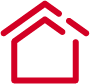 NEW-YORK
TOKYO
CASABLANCA
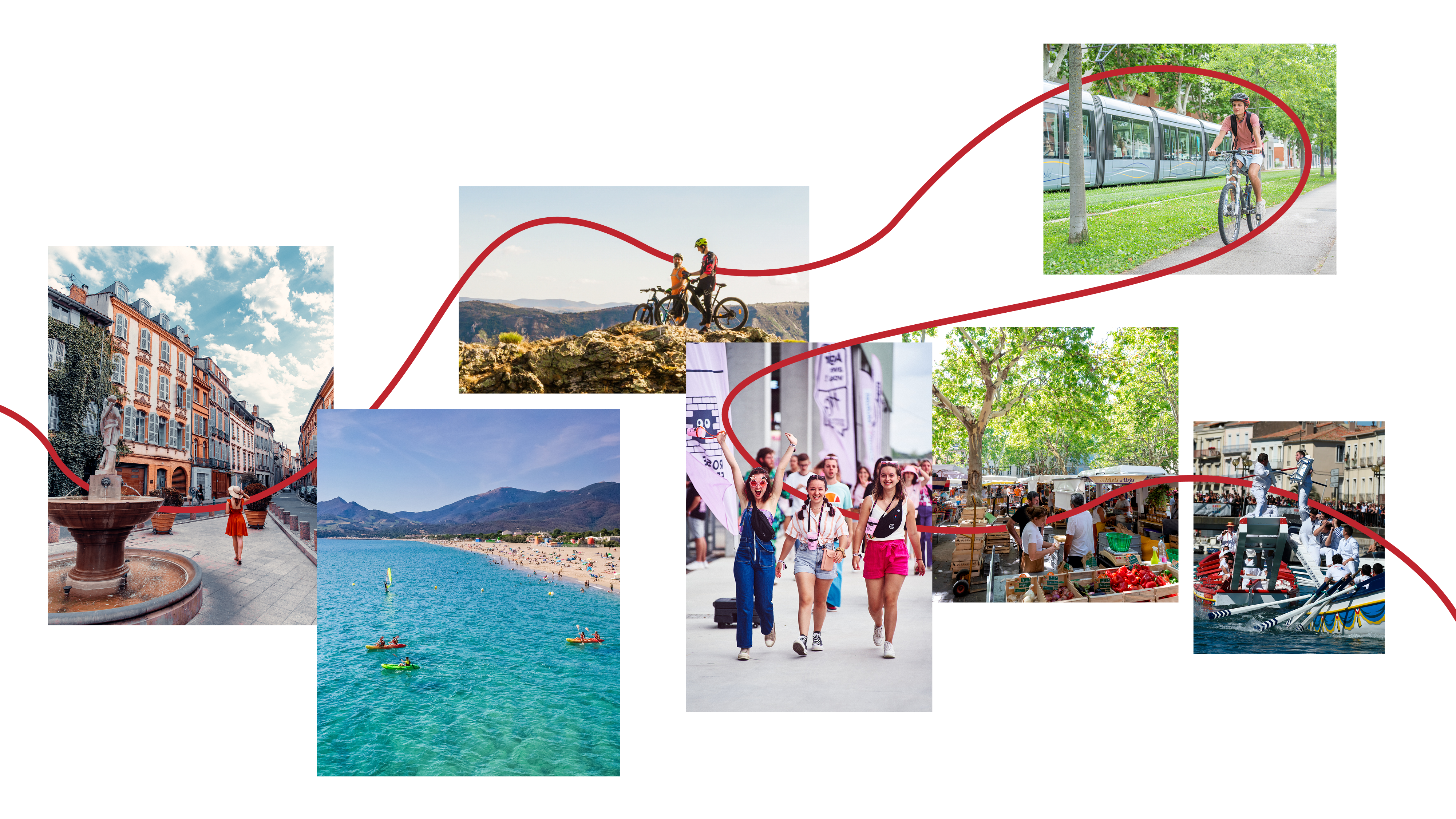 L’OCCITANIE
Allier qualité des services
et cadre de vie
DÉCOUVRIR
AUTHENTICITÉ
ÊTRE
ENSEMBLE
PRENDRE SOIN DES AUTRES
ACCUEIL
L’OCCITANIE,
la qualité des services et un cadre de vie
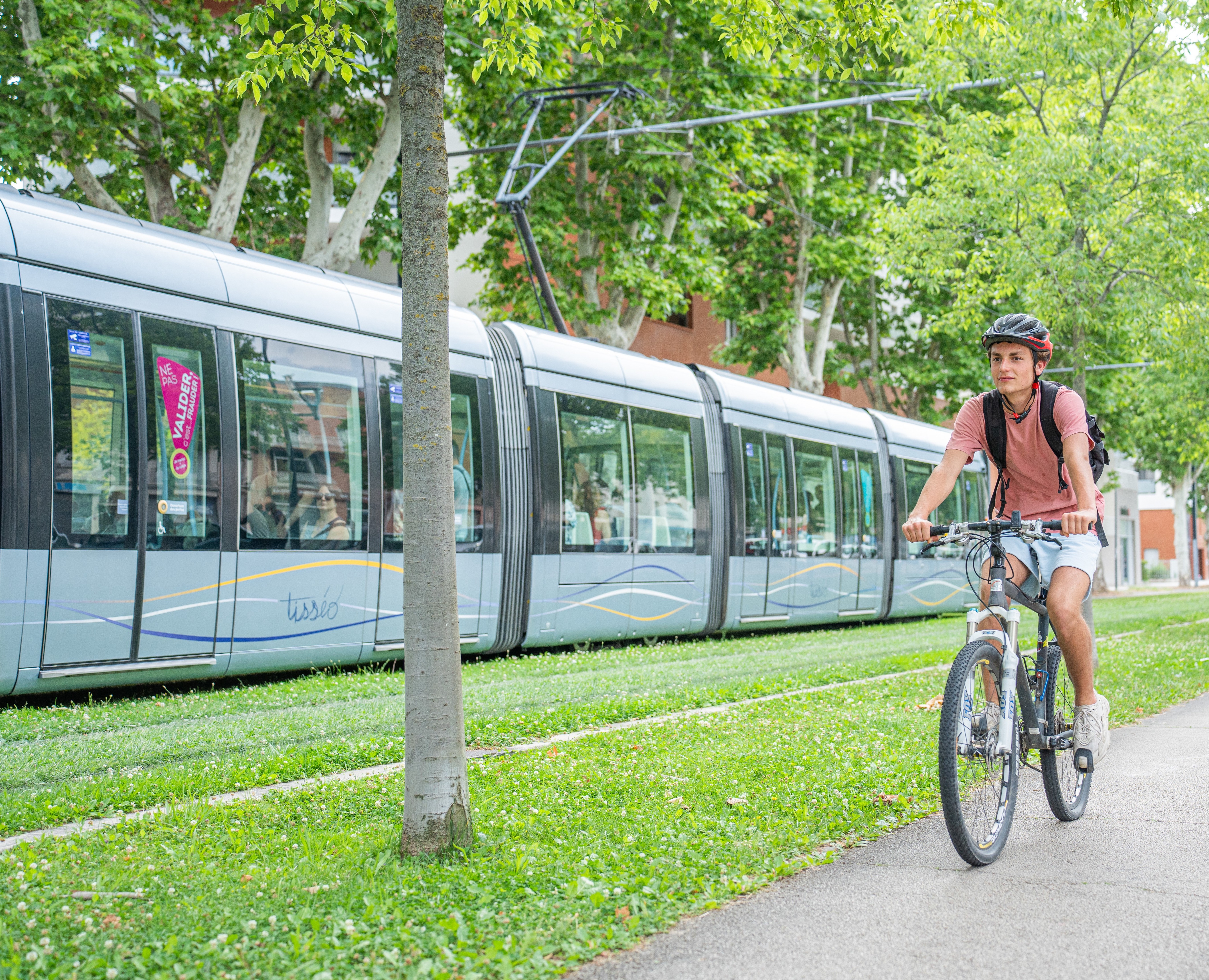 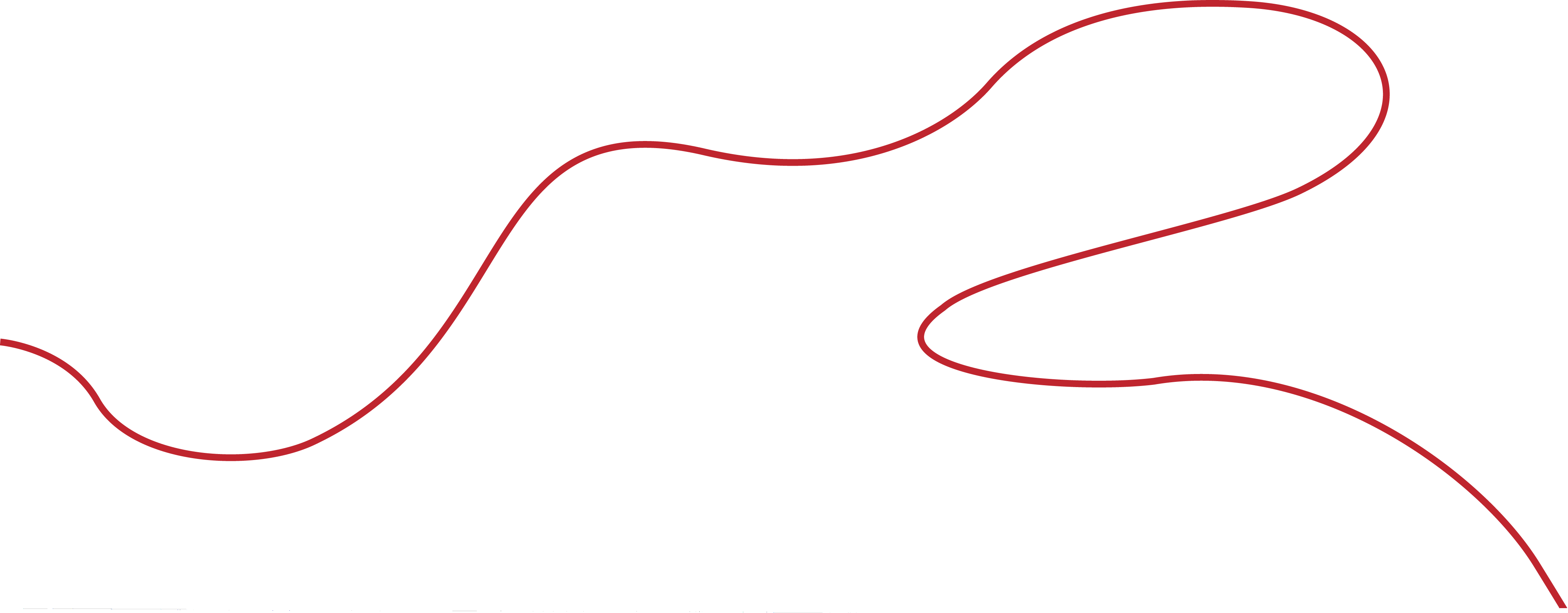 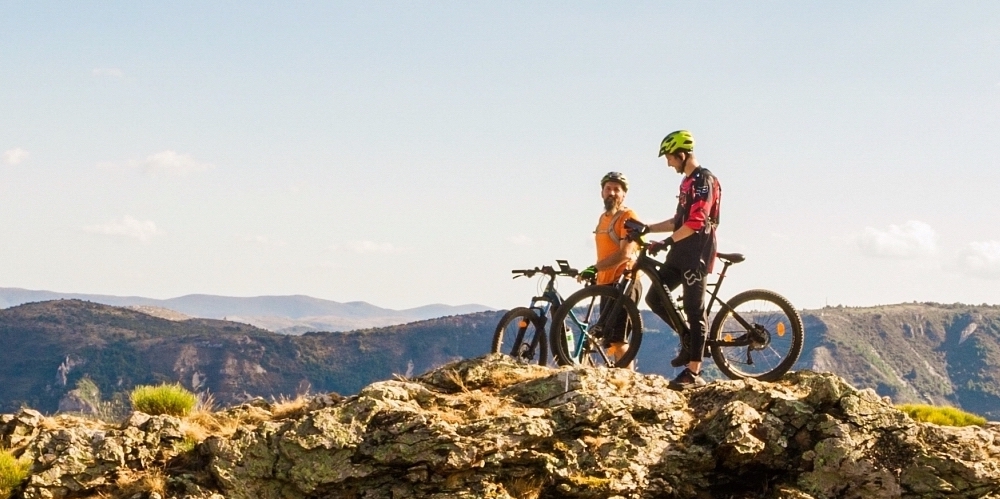 DÉCOUVRIR
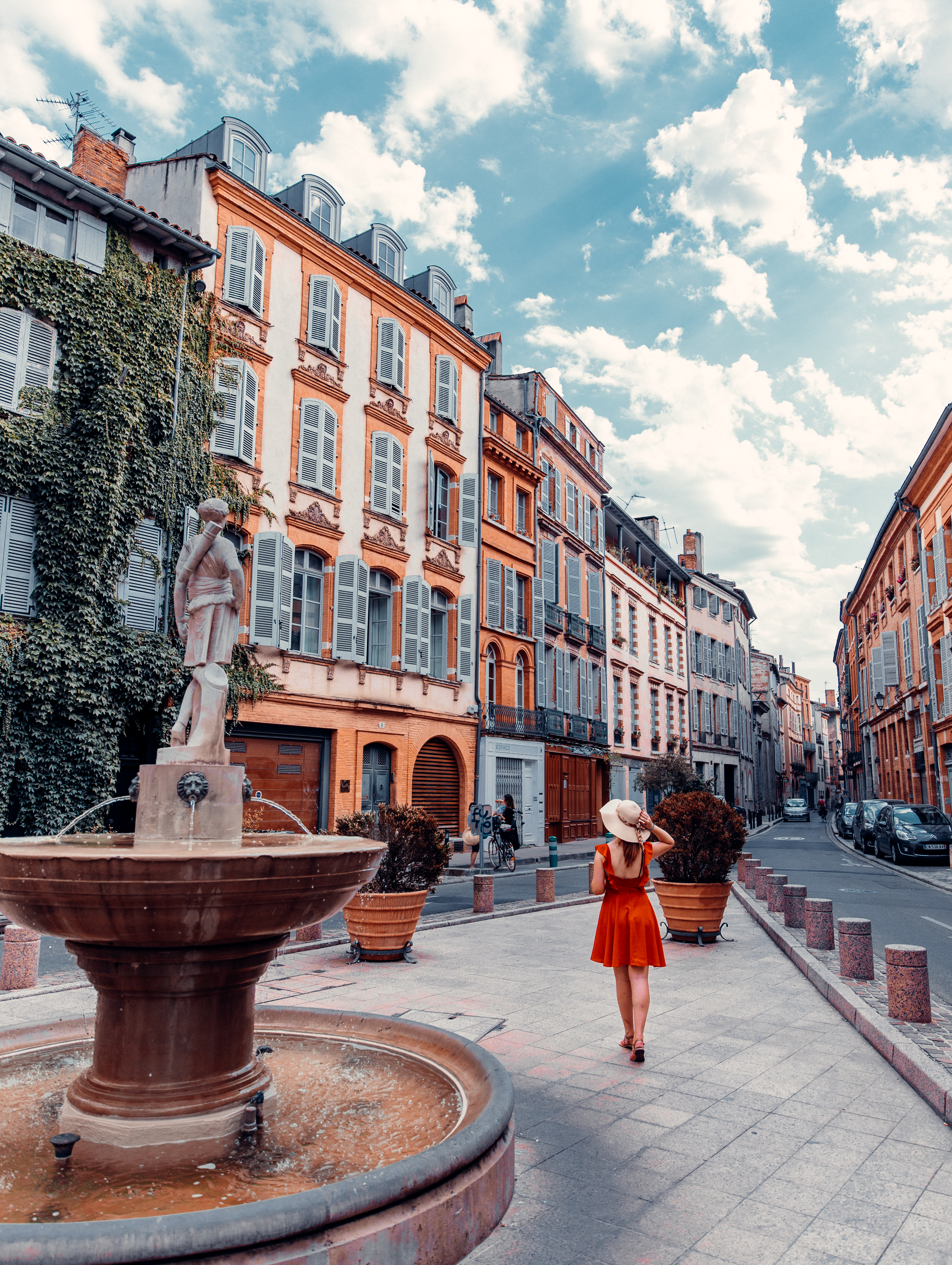 AUTHENTICITÉ
ÊTRE
ENSEMBLE
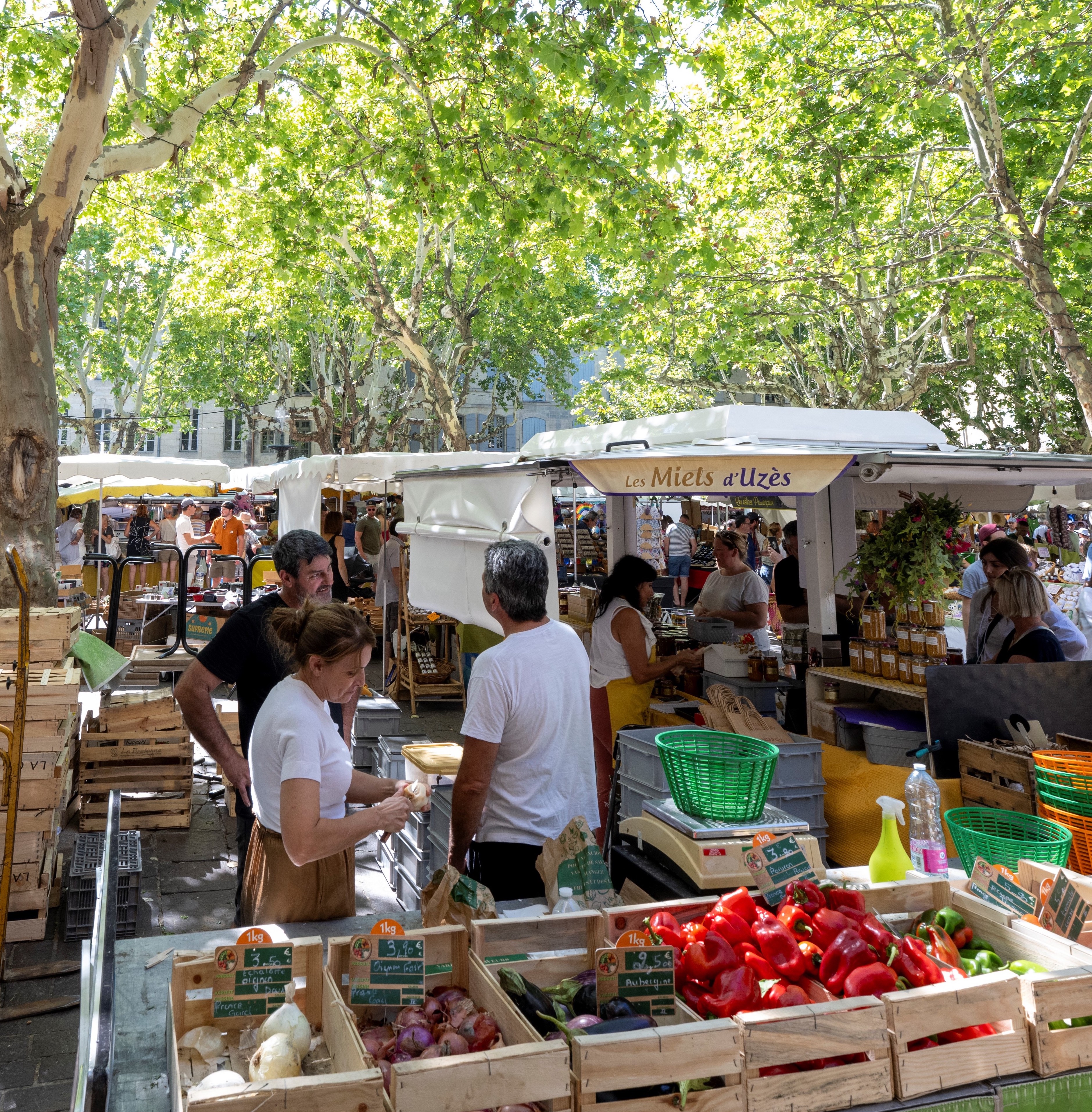 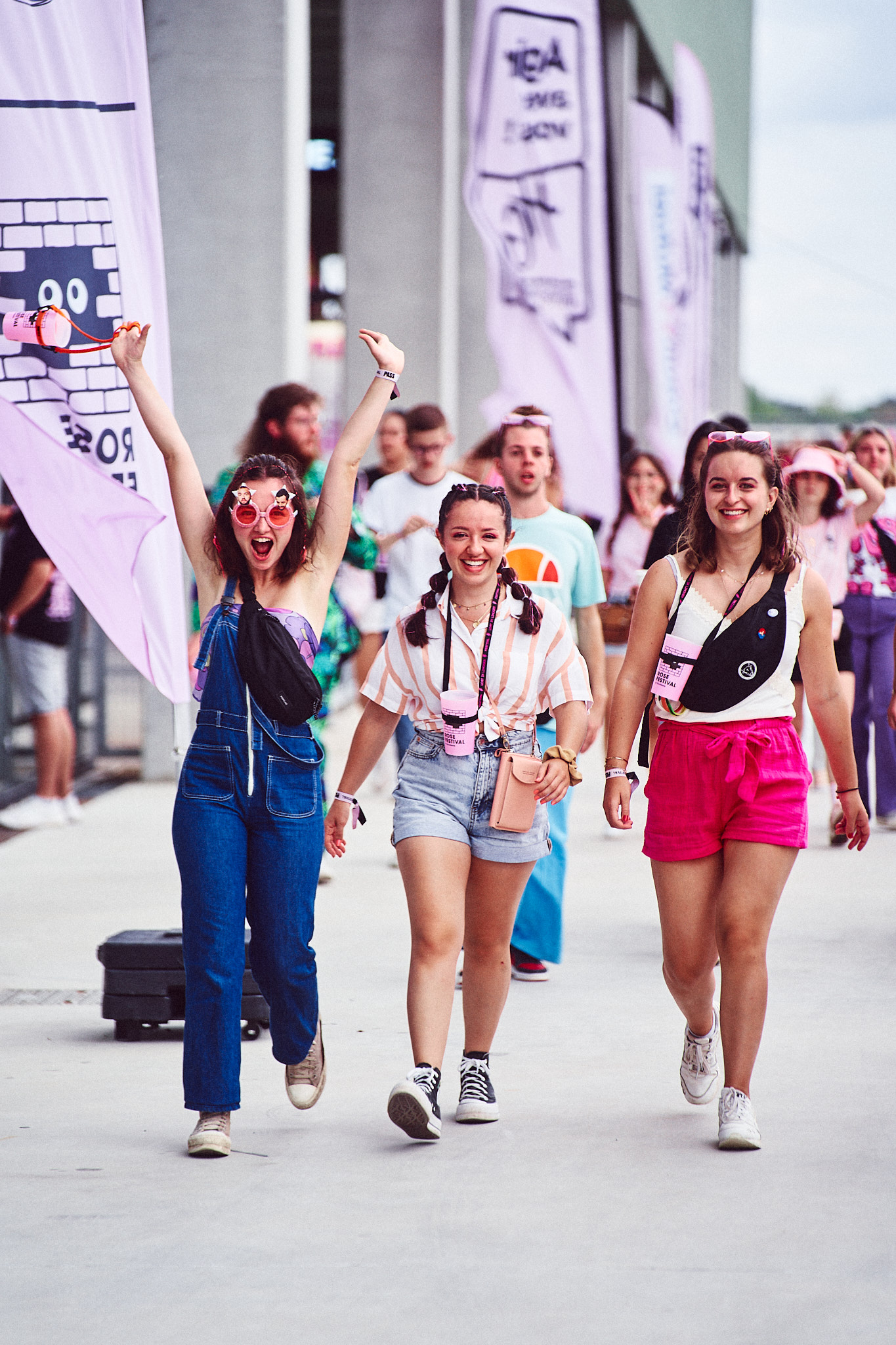 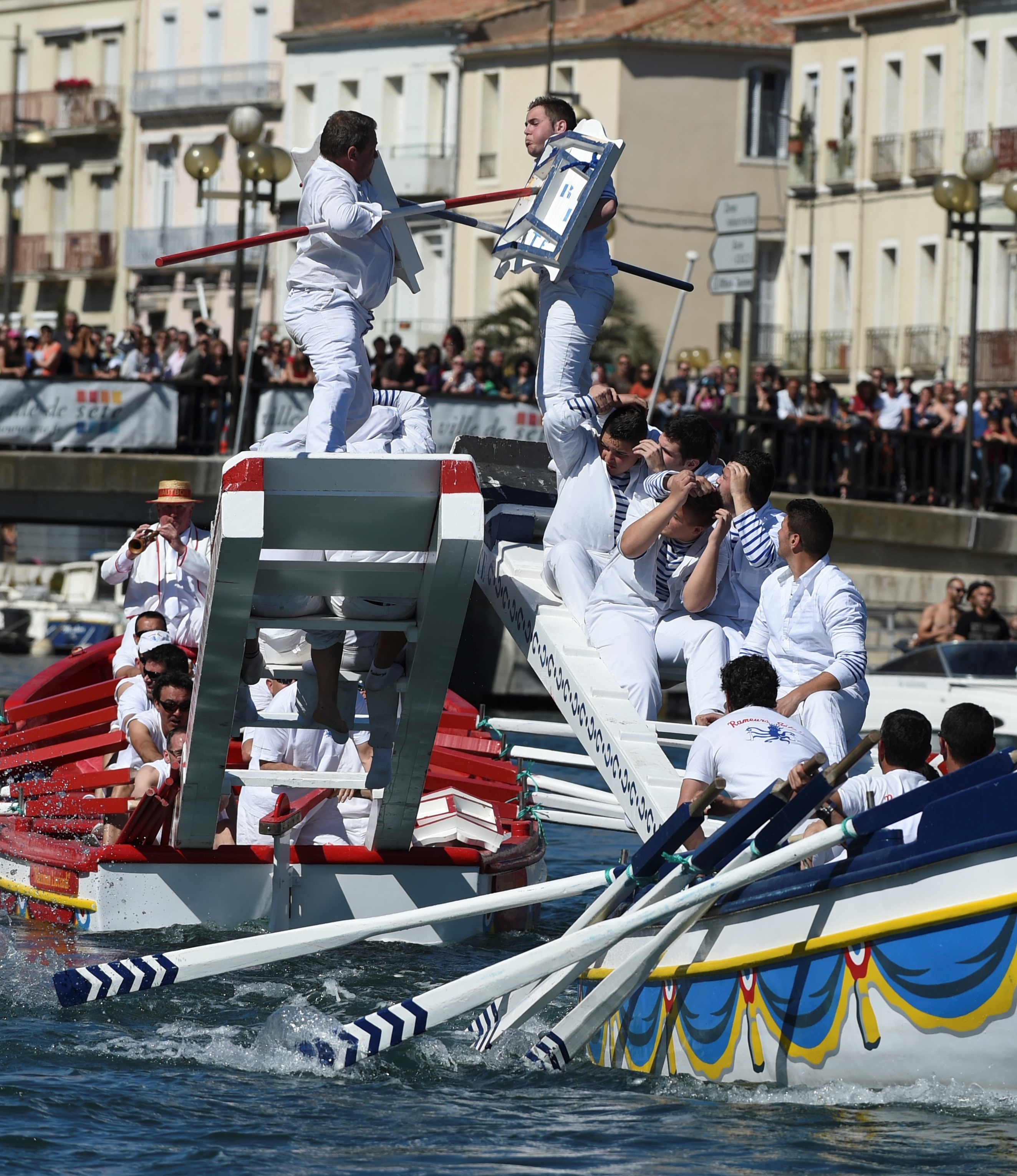 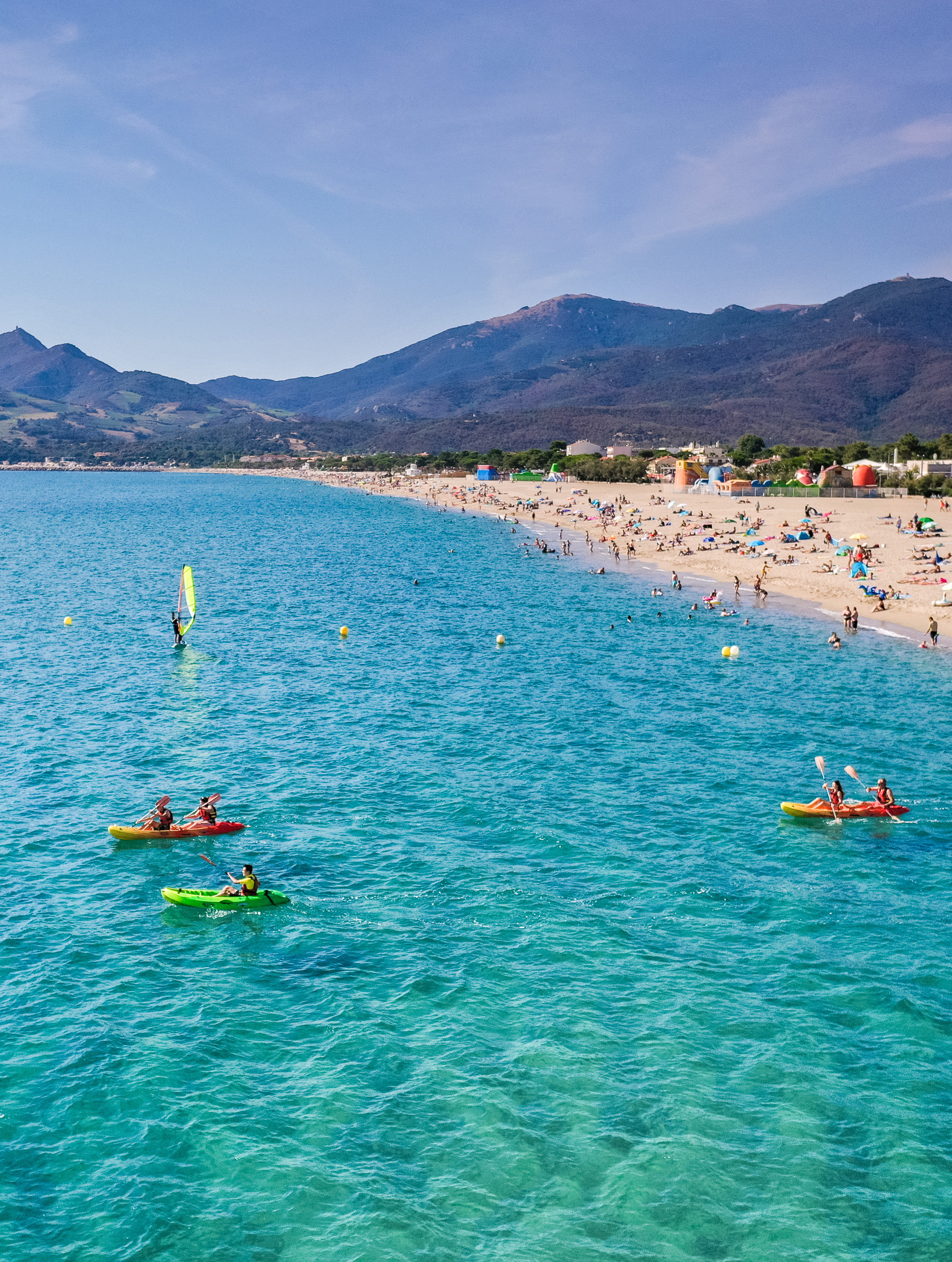 ACCUEIL
PRENDRE SOIN DES AUTRES